First-in-Human in vivo Crispr/Cas9 Editing of the TTR Gene by NTLA-2001 in Patients With Transthyretin Amyloidosis With Cardiomyopathy
Purpose: Transthyretin (ATTR) amyloidosis is a progressive and fatal disease. The purpose of the study was to evaluate the safety, tolerability, and pharmacodynamic response to IV NTLA-2001 administration to knockout the TTR gene and reduce serum TTR in subjects with ATTR amyloidosis with cardiomyopathy. 
Trial Design: Two-part Phase I, open label study. This presentation includes the initial results of the Part 1 dose escalation study (n=12).
Primary Endpoints: Adverse events, dose-limiting toxicities, change from baseline serum TTR at 28 days post infusion.
Key Takeaways for the Clinician: A single IV infusion of NTLA-2001 significantly reduced serum TTR protein and was generally well tolerated.
Presented by: Julian D. Gillmore, UCL, London, United Kingdom
Scientific Sessions 2022. © 2022. American Heart Association. All rights reserved.
Results reflect the data available at the time of presentation.
#AHA22
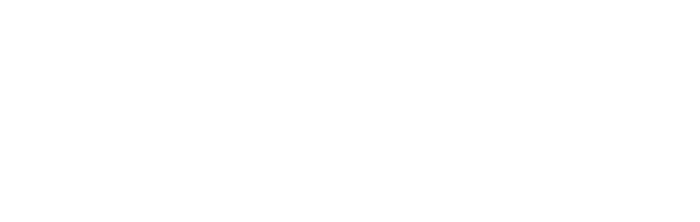